9-sinf
Fizika
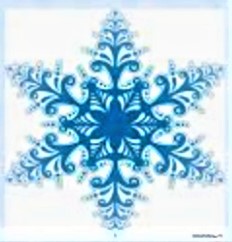 Mavzu: 
Kristall va amorf jismlar


O‘qituvchi: 
Toshkent shahar Uchtepa tumani 287-maktab fizika fani o‘qituvchisi
Xo‘jayeva Maxtuma Ziyatovna.
Kristall jismlar
Qattiq jismlar o‘z hajmini saqlaydi va o‘z shakliga ega.
      Atom yoki molekulalari fazoda aniq tartibli vaziyatlarni egallagan qattiq jismga kristall jismlar deyiladi.
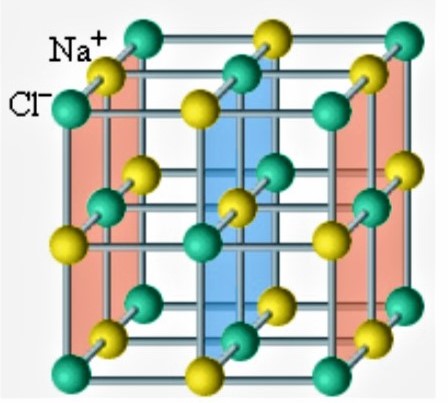 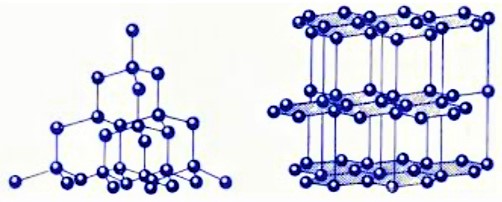 Kristall jismlar
Jismning fizik xossalari uning tomonlari bo‘yicha yo‘nalishlariga bog‘liqligi anizotropiya deb ataladi. Kristall jismlar anizotrop xossaga ega.
     Bir-biriga nisbatan tartibsiz joylashgan ko‘p kristallargan tuzilgan jism polikristall deb ataladi.
     Agar jism yaxlit kristalldan iborat bo‘lsa, bunday jism monokristall deb ataladi.
     Monokristall anizotrop xususiyatga ega bo‘ladi.
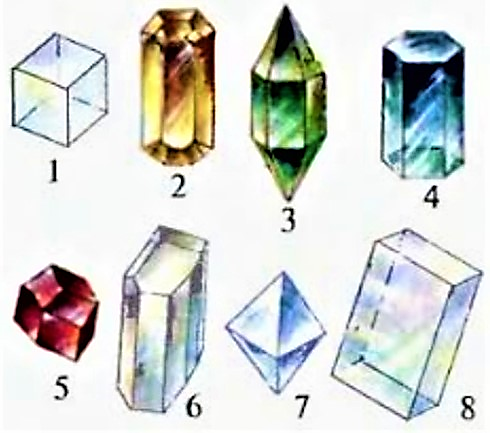 Amorf  jismlar
Amorf jismlarning fizik xossalari barcha yonalishlarda bir xil bo‘ladi. Jismning fizik xossalari uning tomonlari bo‘yicha yo‘nalishlariga bog‘liq bo‘lmasligi izotropiya deb ataladi. Amorf jismlar izotrop xossaga ega.
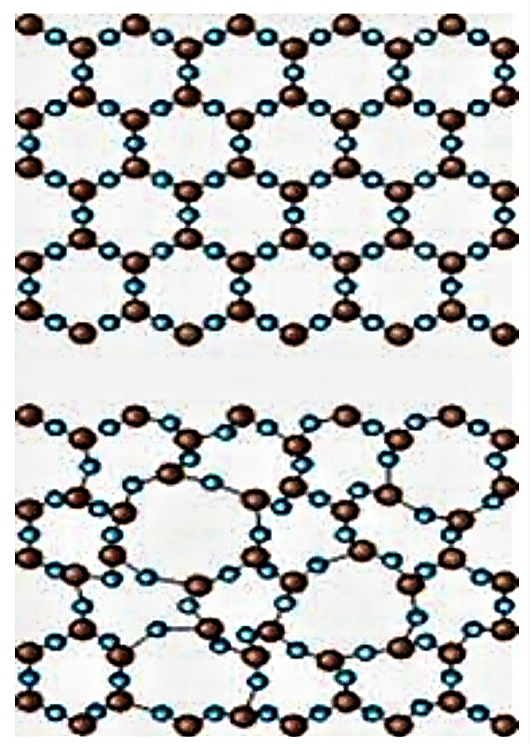 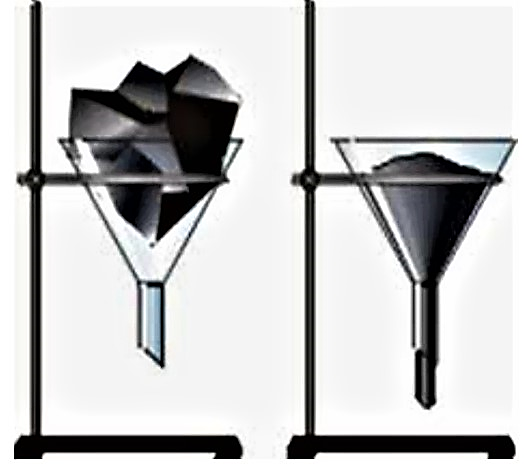 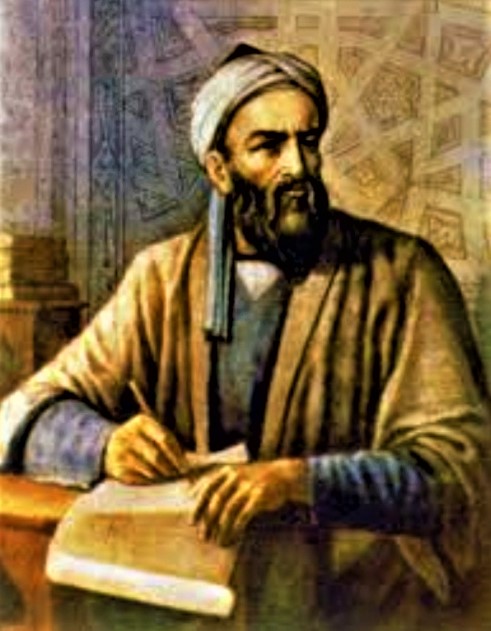 Mustahkamlash
Kristallar
Amorflar
osh tuzi
   shakar
   olmos
   grafit
   kvars
shisha
       mum
       parafin
       xolva
       bitum
Mustaqil bajarish uchun topshiriqlar
Kristall jismlar deb qanday jismlarga aytiladi? Ularga misollar keltiring.
Qanday kristallar monokristallar deb ataladi? Polikristall nima?
Amorf jismlar qanday xossalarga ega?
Beruniyning mineralogiyaga oid qanday asarlarini bilasiz?